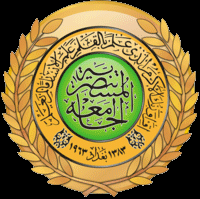 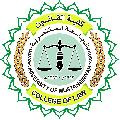 محاضراتفي مدخل دراسة الشريعة الاسلامية
الاستاذ المساعد الدكتور
إسماعيل محمود محمد الجبوري
كلية القانون
2018/2017
المبحث الثانيمصادر القواعد الفقهية في المذهب المالكي
1ـ الفروق للقرافي (684هـ)
المؤلف: هو الإمام أبو العباس أحمد بن أبي العلاء إدريس بن عبد الرحمن، الصنهاجي (نسبة إلى قبيلة صنهاجة من برابرة المغرب)، المصري الملقب بشهاب الدين، الشهير بالقرافي (نسبة إلى القرافة: المحلة لمجاورة لقبر الإمام الشافعي)، انتهت إليه رئاسة الفقه على مذهب الإمام مالك ـ رحمه الله ـ.
اتسمت مؤلفاته كلها بالابتكار من حيث التحقيق والاستنباط، منها " الفروق" و" الإحكام في تمييز الفتاوي عن الأحكام وتصرفات القاضي والإمام" وكتاب " الاستغناء في أحكام الاستثناء".
... إن هذا الكتاب من أروع ما أنتجه الفقه الإسلامي. أتى فيه المؤلف العبقري بما لم يسبق إليه، فقد امتاز ببيان الفروق بين القواعد.
وهذا الكتاب استخلص فيه المؤلف ما نثره في كتابه السابق في الفقه: " الذخيرة" من القواعد والضوابط عند تعليل الأحكام، غير أنه زاد وتوسع هنا في بيان ما أجمله هناك، وجمع فيه المؤلف خمسمائة وثمانية وأربعين قاعدة، مع إيضاح كل قاعدة بما يناسبها من الفروع.( القواعد الفقهية للندوي)
وهنا لابد من ملاحظة أمرين:
1- الظاهر أن مفهوم القاعدة عند المؤلف في هذا الكتاب أشمل مما حُدد في الاصطلاح كما سلف بيانه. فإنه يطلق " قاعدة" على ضوابط وأحكام أساسية
2- هناك بعض القواعد في الكتاب ما لم يسلَّم له، وتناولها بعض العلماء بالنقد والتعقيب والاستدراك، كما صنع ذلك العلامة ابن الشاط (727هـ) في كتابه " أنوار البروق في تعقب مسائل القواعد والفروق".
وكثيراً ما نجد المؤلف يعرض بعض المباحث الفقهية بعنوان القواعد، ويجلو الفرق بينها، ومن هذا القبيل الأمثلة التالية:
1- الفرق بين قاعدة خيار المجلس وقاعدة خيار الشرط.
2- الفرق بين قاعدة القرض وقاعدة البيع.
3- الفرق بين قاعدة الصلح وغيره من العقود.
وأما القواعد الفقهية ، فنجدها متناثرة في فصول مختلفة من الكتاب، يوردها المؤلف عند تعليل بعض الأحكام وتوجيه رأي من الآراء الفقهية، نقدم هنا نماذج منها:
1- لا يبطل عقد من العقود إلا بما ينافي مقصود العقد دون ما لا ينافي مقصوده".
 وصاغ هذه العبارة في موضع آخر في صورة " قاعدة" فقال: القاعدة: "كل عقد لا يفيد مقصوده يبطل".
2- إن الأحكام المترتبة على العوائد تتبع العوائد وتتغير عند تغيرها.
3- القاعدة: أنه "يقدم في كل ولاية من هو أقوم بمصالحها".
2 -" القواعد"، للمقري المالكي (758هـ):
المؤلف: هو العلامة المتفنن محمد بن محمد بن أحمد المقري (نسبة إلى "مقرة" وهي قرية من قرى إفريقية)، المكني بأبي عبد الله.
خلف آثاراً علمية في عدة فنون: منها: " كتاب " القواعد" ، ، وله كتاب " المحاضرات" ، و" رحلة المتبتل" .
أما الكتاب المذكور فهو الكتاب الثاني بعد الفروق للقرافي في القواعد الفقهية عند المالكية ولعله أوسع كتب القواعد عند المالكية، وبحث فيه مسلك الإمام مالك وأصحابه مع الموازنة بمذهبي الحنفية والشافعية في كثير من القواعد ومسائلها، مع التعرض أحياناً لأقوال الحنابلة أيضاً ولكن المؤلف لم يتوسع في بيانها وشرحها ولذلك نجد بعض القواعد فيه عويصة تحتاج إلى الشرح والتمحيص ، والقواعد المهمة العامة لا يربو عددها على مائة قاعدة .
وفيما يلي نقدم نماذج من القواعد حتى يتبين لنا مسلك المؤلف وطريقته في التأليف على الوجه الصحيح .
ق : الاحتياط في الخروج من الحرمة إلى الإباحة أشد منه في العكس ، لأن التحريم يعتمد المفاسد فيشتد له..
ولهذا أوجب المالكية الطلاق بالكنايات وإن بعدت، ولم يجيزوا النكاح إلا بلفظه، أو بما يقرب منه في هذا المعنى.
وبجانب تلك القواعد نسرد فيما يلي بعض القواعد التي تعرض لذكرها معظم الكتب التي ألفت في القواعد.
1ـ المستقذر شرعاً كالمستقذر حساً"
... يتفرع على ذلك: أن استرجاع الصدقة بعد إهدائها لا يرتضيه الشرع كما أن الكلب يقيء ثم يعود في قيئه فالحس يشمئز من ذلك.
2ـ ما يعاف في العادات يكره في العبادات:
... كالأواني المعدة بصورها للنجاسات، والصلاة في المراحيض والوضوء بالمستعمل.
3ـ إذا اتحد الحق سقط بإسقاط أحد المستحقين"
وبناء على ذلك إذا عفا مستحق القصاص عن بعضه أو عفا بعض المستحقين سقط كله، لأن هذا الحق يعتبر متحداً لا يتبعض.
3- إيضاح المسالك إلى قواعد الإمام مالك للونشريسي (914) .
المؤلف : هو العلامة المحقق أحمد بن يحيى بن محمد التلمساني الونشريسي المكنى بأبي العباس .
له آثار علمية نافعة تدل على تمكنه من الفقه المالكي منها قواعد المذهب والفائق في الوثائق لم يكمل هذا الكتاب من أشهر ما ألف في قواعد المذهب المالكي يتضمن الكتاب مائة وثماني عشرة قاعدة ومعظم القواعد المذكورة في الكتاب هي قواعد مذهبية تخدم المذهب المالكي وقد أوردها المؤلف بصيغ استفهامية باعتبار أنها ليست مما يتفق عليها بين العلماء بل إنها قواعد خلافية 
وقد يتعرض لبعض القواعد وهي متفق عليها بين المذاهب الفقهية بصيغة استفهامية أيضاً وذلك فيما يبدوا أن المؤلف يهدف فيها إلى تشحيذ الأذهان ومن الأمثلة على ذلك :
العصيان هل ينافي الترخص أم لا؟
وهذا ما عبر عنه الشافعية وغيرهم بصيغة الجزم، فقالوا: الرخص لا تناط بالمعاصي، خلافاً لفقهاء الحنفية ، 
وفي بعض الأحيان يعرض القاعدة في صيغة جملة خبرية إيحاء منه بأن القاعدة مسلمة لا خلاف فيها بين الفقهاء على سبيل المثال قوله : " إذا اجتمع ضرران اسقط الأصغر للأكبر " .
ومما يلاحظ على المؤلف أنه أورد بعض القواعد في صيغ مطولة وملتوية عكس ما تواضع عليه المؤلفون من ذكر القواعد في صيغ وجيزة محكمة وقد أغفل ذكر بعض القواعد المهمة مثل الأمور بمقاصدها ، والعادة محكمة ، والضرر يزال ، والحدود تسقط بالشبهات ، وربما أن ذلك راجع إلى أن هذه القواعد قواعد شائعة مشهورة وإنما كان من غرض المؤلف التنبيه على بعض القواعد المغمورة التي لا يفطن إليها كثير من الناس ، وما يلاحظ على المؤلف هو سكوته عن ذكر بعض المصادر التي عول عليها في تأليف الكتاب وأخيراً نعترف بأن المؤلف حرر بعض القواعد تحريراً دقيقاً وإليك قدراً يسيرا كنماذج من القواعد :
1- "الشك في النقصان كتحققه"
ومن ثم لو شك أصلَّى ثلاثاً أم أربعاً؟ أتى بالركعة الرابعة .
2- "درأ المفاسد أولا من جلب المصالح "
المبحث الثالثمصادر القواعد الفقهية في المذهب الشافعي
1ـ قواعد الأحكام في مصالح الأنام، لعز الدين بن عبد السلام(577هـ-660هـ) :
المؤلف: هو الإمام عز الدين عبد العزيز بن عبد السلام، الملقب بسلطان العلماء، والملَقِب له هو الشيخ ابن دقيق العيد.
ثم إن غرض المؤلف لم يكن جمع القواعد الفقهية وتنسيقها على نمط معين، فقد أفصح المؤلف عن هدفه كما يلي:
" الغرض بوضع هذا الكتاب بيان مصالح الطاعات، والمعاملات، وسائر التصرفات، لسعي العباد في تحصيلها، وبيان المخالفات لسعي العباد في درئها.
وموضوع الكتاب يدور حول القاعدة الشرعية الأساسية " جلب المصالح ودرء المفاسد" وأما القواعد الفقهية الأخرى التي نجدها منبثة في غضون الكتاب، فمردها إلى هذه القاعدة العامة.
بعض القواعد التي تضمنها الكتاب في مباحث وفصول مختلفة، وهي ذات شأن وقيمة في الفقه الإسلامي، بعضها أساسية وبعضها فرعية:
1- الأصل أن تزول الأحكام بزوال عللها.
2- من كلف بشيء من الطاعات فقدر على بعضه وعجز عن بعضه، فإنّه يأتي بما قدر عليه ويسقط عنه ما يعجز عنه".
أورد هذه القاعدة في موضع آخر بصيغة مركزة محكمة فقال: " لا يسقط الميسور بالمعسور".
3- ما أحل لضرورة أو حاجة يقدر بقدرها ويزال بزوالها .
2ـ كتاب الأشباه والنظائر:
لابن الوكيل الشافعي (716هـ):
هو محمد بن عمر بن مكي، الملقب بصدر الدين، المكني بأبي عبد الله بن المرحِّل، وكان يعرف في الشام بابن الوكيل المصري.
ومن آثاره العلمية: الأشباه والنظائر، وله نظم رائق وشعر فائق جمعه في ديوان سماه " طراز الدرر".
الكتاب الذي بين أيدينا هو أول مؤلف في موضوعه باسم الأشباه والنظائر، وليس يعني أن ابن الوكيل أول من ارتاد الطريق إلى الكتابة بهذا العنوان، وإنما سبقه غيره من أهل التفسير كما سلفت الإشارة إلى ذلك، ولكن في الفقه الإسلامي له الأسبقية في التأليف بهذا العنوان.
وقد ذكر المحققون أن هذا الكتاب لم يتمكن المؤلف من تحريره، وإنما تركه نبذاً متناثرة.و لعل السبب في ذلك أنه ألفه في حالة السفر.
والذي حرره وهذبه هو ابن أخيه زين الدين (738هـ) وزاد فيه بعض الزيادات، وميز تلك الزيادات من الأصل بقوله: "قلت". "وينطوي الكتاب على زمرة من القواعد الأصولية والفقهية، وليست القواعد فيه سواء أكانت فقهية أم أصولية على النمط المألوف عند المتأخرين في حسن عبارتها، وجودة صياغتها.
وإليك بعض النماذج من الكتاب:
1- بدأ الكتاب بمبحث أصولي تحت عنوان" قاعدة" وهي: " إذا دار فعل النبي - صلى الله عليه وسلم - بين أن يكون جِبِلَّياً وبين أن يكون شرعياً، فهل يحمل على الجِبِلِّي لأن الأصل عدم التشريع، أو على الشرعي لأنه ـ - صلى الله عليه وسلم - ـ بعث لبيان الشرعيات".
2- القادر على بعض الواجب في صور: منها: يجب على القادر على بعض الماء استعماله". فقد بحث فيه ما يتعلق بالقاعدة المشهورة " الميسور لا يسقط بالمعسور".
3- قال تحت عنوان " فصل": " احتمال أخف المفسدتين لأجل أعظمهما هو المعتبر في قياس الشرع".
3- المجموع المُذْهَب في قواعد المَذْهَب" للعلائي (761هـ):
... المؤلف: هو الإمام الحافظ خليل بن كَيْكَلْدي، الملقب بصلاح الدين، المكني بأبي سعيد، العلائي الشافعي.
وله مصنفات نفيسة ، منها: هذه القواعد المشهورة، 
وكتاب في " المدلسين" ، 
و"تلقيح الفهوم في صيغ العموم" ،
 والكتاب يجمع بين قواعد أصول الفقه وقواعد فقهية . 
ونستطيع أن نأخذ فكرة عامة واضحة عن الكتاب بمجرد النظر في مقدمته، فقد شرح المؤلف فيها المنهج الذي سلكه بكل وضوح وتفصيل ،
ومن أهم ما ذكر :
1- أن المؤلف أطال نَفَسَه في شرح القواعد الخمس الأساسية، فشرحها شرحاً قيماً وافياً، وحاول أن يرد جميع مسائل الفقه إليها.
2- ومما زان الكتاب أن المؤلف دعم بعض القواعد، وخصوصاً القواعد الأساسية بأدلة من الكتاب الكريم والسنة المطهرة.
3- وما سوى القواعد الأساسية الكبرى فإن الكتاب لا يحمل طابع القواعد الفقهية، فإنها قليلة جداً، وربما لا يتجاوز عددها عشرين قاعدة على أكبر تقدير، اقتبس معظمها من الأشباه والنظائر لابن الوكيل وتناولها بالتنقيح والتعديل. وإليك بعض النماذج منها:
1- إذا اجتمع حظر وإباحة غُلِّبَ جانب الحظر.
2- قاعدة: في الشبهات الدارئة للحدود.
3- كل من وجب عليه شيء ففات لزمه قضاؤه تداركاً لمصلحته.
المبحث الرابعمصادر القواعد الفقهية في المذهب الحنبلي
1- القواعد النورانية الفقهية لابن تيمية (661هـ-728هـ):
المؤلف: هو الإمام تقي الدين، أبو العباس، أحمد بن عبد الحليم بن عبد السلام بن عبد الله الحراني، الكتاب الذي نحن بصدد تعريفه لا يبدو فيه أن غرض المؤلف سوق القواعد على النمط المألوف تحت هذا العنوان، وإن لم يخل الكتاب عن بعض القواعد المهمة التي لها شأن في الفقه الإسلامي.
فيه عبارات جاءت قواعد معروفة مضبوطة في الفقه الإسلامي، منها:
1- كل ما كان حراماً بدون الشرط: فالشرط لا يبيحه كالربا وكالوطء في ملك الغير وكثبوت الولاء لغير المعتق، وأما ما كان مباحاً بدون الشرط: فالشرط يوجبه كالزيادة في المهر والثمن والرهن، وتأخير الاستيفاء".
2- الأصل في العقود رضى المتعاقدين وموجبها هو ما أوجباه على أنفسهما بالتعاقد.
2- القواعد الفقهية ، المنسوبة إلى ابن قاضي الجبل (771هـ).
ابن قاضي الجبل: هو أحمد بن الحسن بن عبد الله، الشهير بابن قاضي الجبل، له مصنفات عديدة، منها: " كتاب المناقلة في الأوقاف وما في ذلك من النزاع والخلاف".
هذا الكتاب الذي بين أيدينا إنما هو نتف فقهية مبعثرة تضمنت بعض القواعد الفقهية، وأحياناً نجده يذكر القاعدة أولاً ثم يتبعها الفروع المتعلقة بها ، ومن القواعد التي يمكن أن نسجلها كنماذج في الكتاب ما يلي:
1- ما ثبت للضرورة أو الحاجة يقدر الحكم بقدرها.
2- يسقط الواجب بالعجز.
3- الممنوع شرعاً كالممنوع حساً.
وذكر من فروعها: إذا كان معه إناءان مشتبهان نجس وطاهر، فعندنا ممنوع من التحري شرعاً، ويجب عليه التيمم على الصحيح من المذهب، فيكون ذلك كالممنوع فيهما حساً" ومثال الحسي أن يحول بينه وبين الماء عدو أو حيوان مفترس.
3-تقرير القواعد وتحرير الفوائد، المشهور بـ " القواعد"، لابن رجب الحنبلي (795هـ)
المؤلف: هو العلامة الحافظ عبد الرحمن بن شهاب، الشهير بابن رجب الحنبلي.
له مؤلفات قيمة: منها :
"جامع العلوم والحكم" ، 
و"الاستخراج لأحكام الخراج " ،
و" الذيل على طبقات الحنابلة" 
أما الكتاب فهو من أنفس وأحفل الكتب للقواعد في الفقه الحنبلي ، 
ومنهجه في هذه القواعد أن يضع أحياناً تحت عنوان " القاعدة" موضوعاً فقهياً، ثم يتناوله بالإسهاب والتفصيل، 
وتارة يورد القاعدة على النسق المألوف في كتب القواعد بصيغة موجزة .
وإليك نبذة من الأمثلة المتنوعة للقواعد تكشف عن منهج الكتاب:
1- من تعجل حقه أو ما أبيح له قبل وقته على وجه محرم عوقب بحرمانه".
2- يقوم البدل مقام المبدل ويسد مسده، ويبني حكمه على حكم مبدله".
3- من أتلف شيئاً لدفع أذاه له لم يضمنه وإن أتلفه لدفع أذى به ضمنه".
من فروعها: " لو أشرفت السفينة على الغرق فألقى متاع غيره ليخففها ضمنه، ولو سقط عليه متاع غيره، فخشي أن يهلكه، فدفعه فوقع في الماء لم يضمنه".
وفي بعض المواضيع يبدأ القاعدة بصيغة استفهامية للتنبيه على موضع الخلاف فيها، وذكر الوجوه التي تنطبق عليها تلك القاعدة:
على سبيل المثال قال عن القاعدة الثامنة:
" من قدر على بعض العبادة وعجز عن باقيها، هل يلزمه الإتيان بما قدر عليه منها أم لا؟ هذا على أقسام.. ".